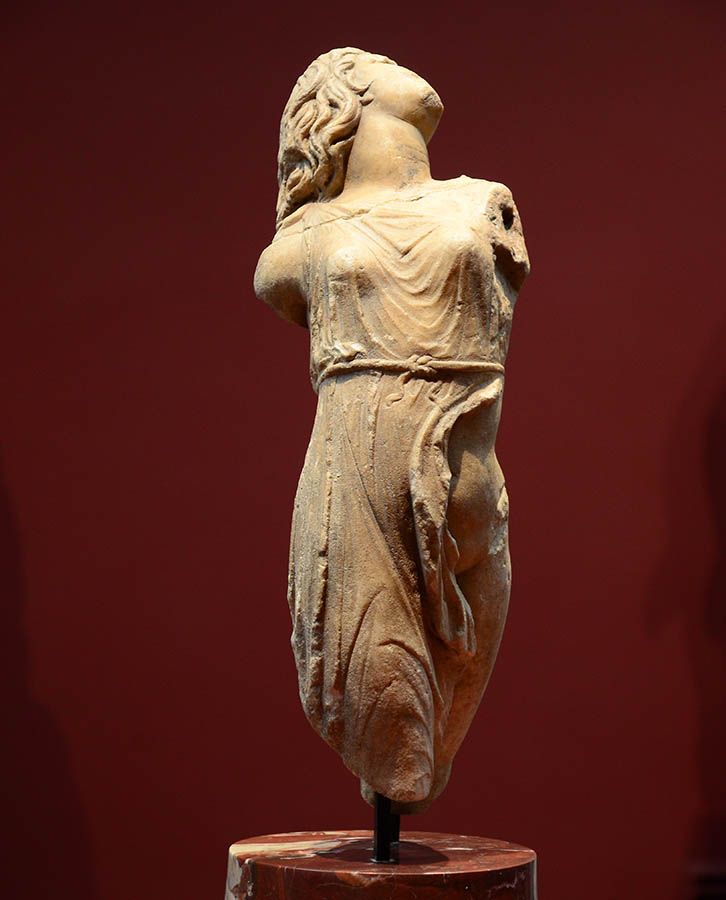 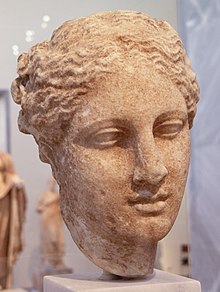 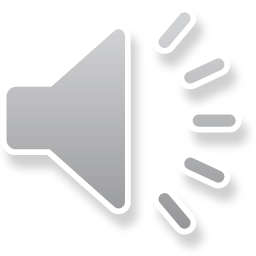 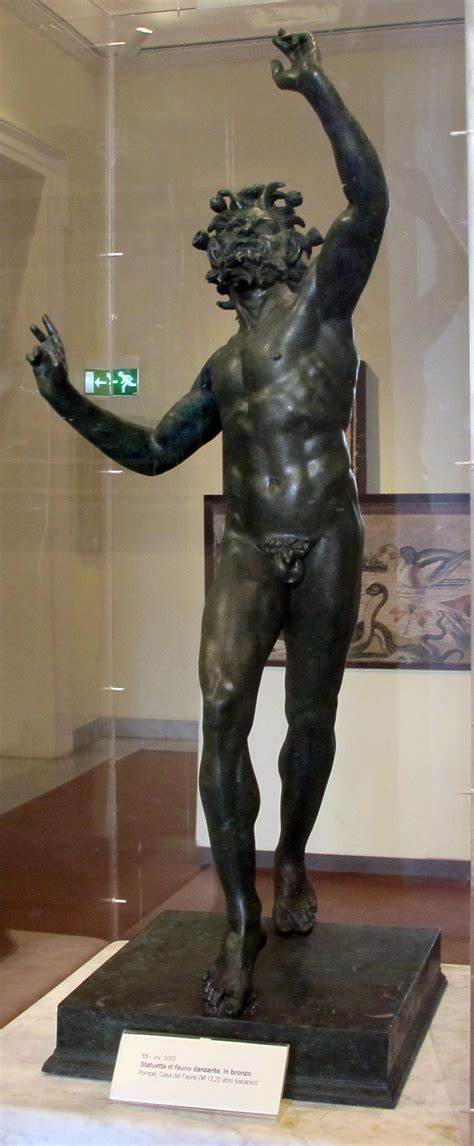 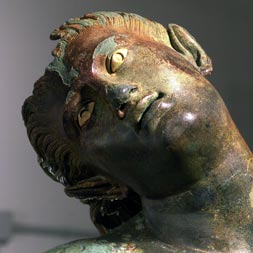 Satiro da Mazaro del Vallo
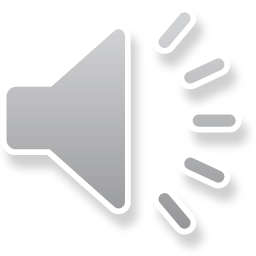 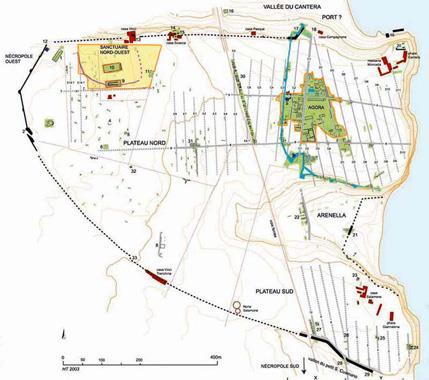 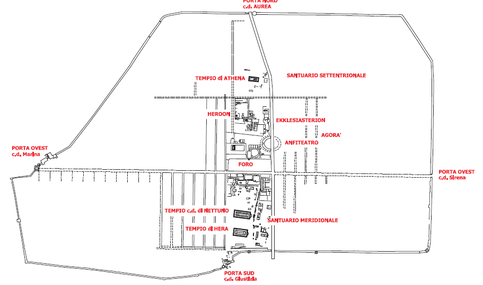 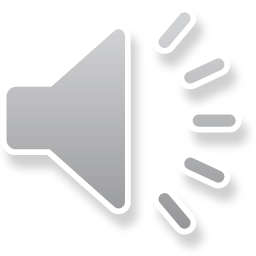 Thurii
Thurii
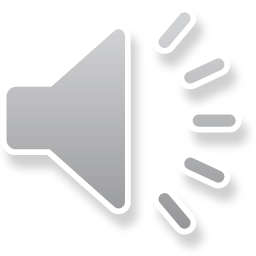 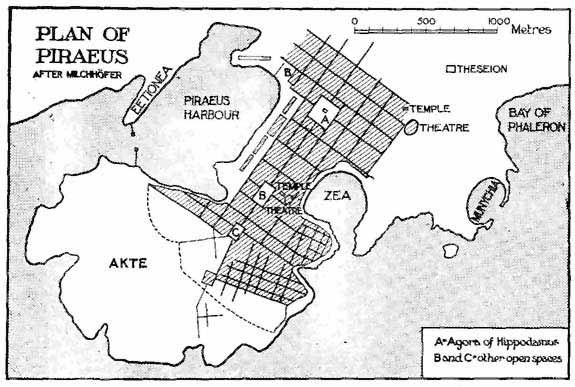 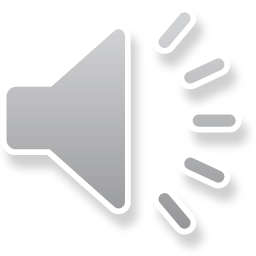 Il tempio classico
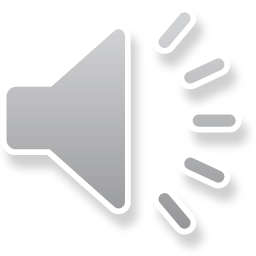 PAESTUM
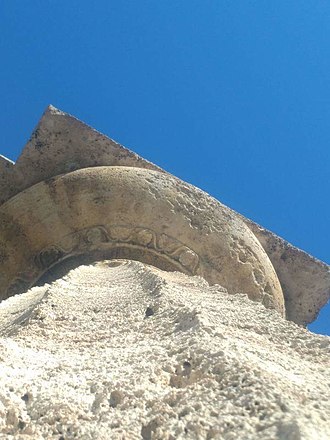 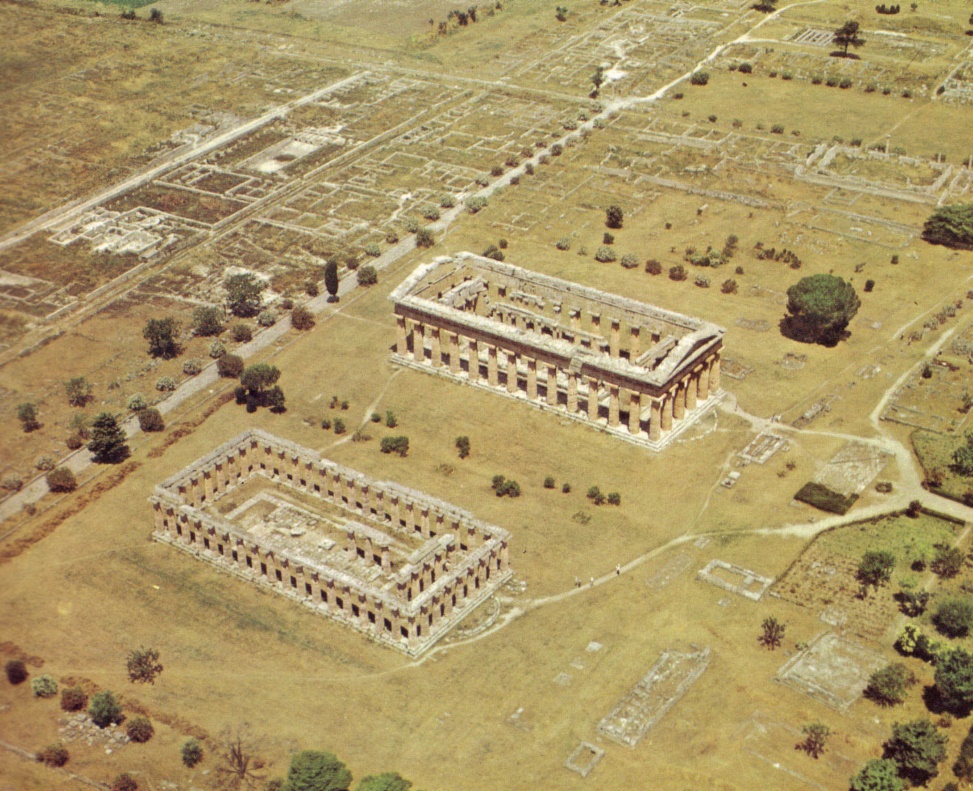 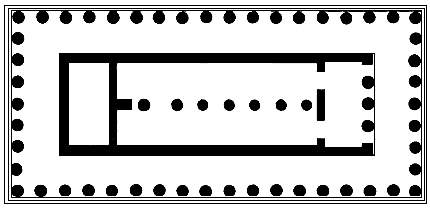 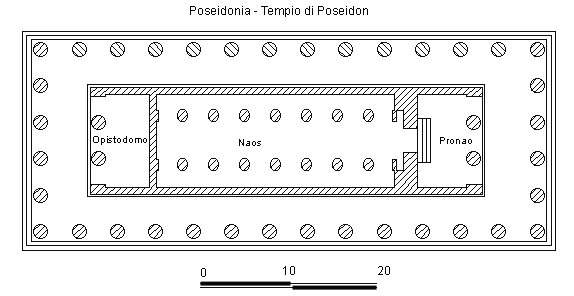 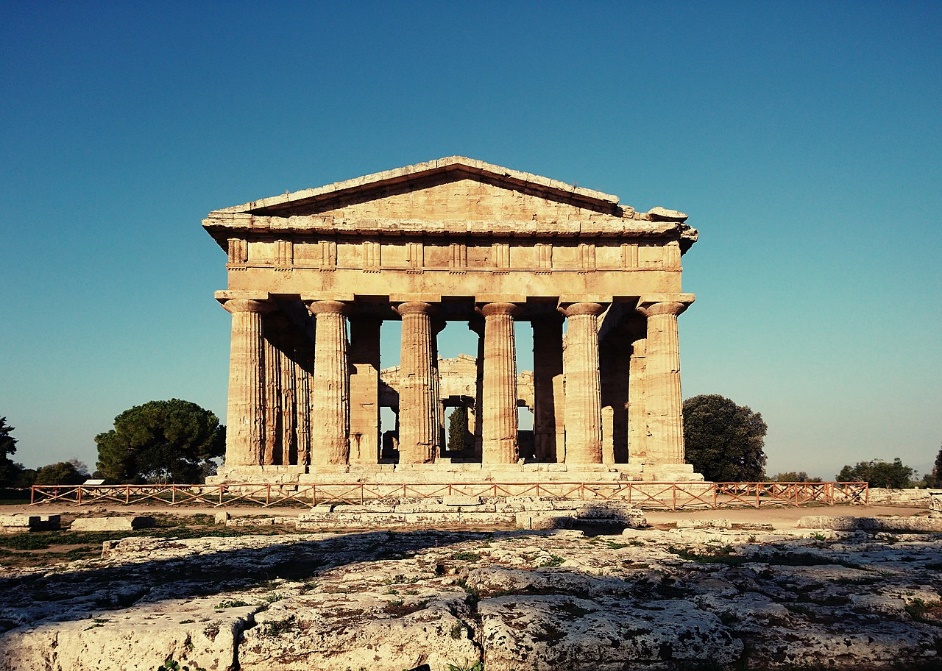 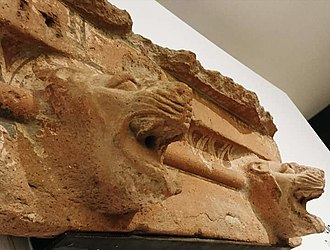 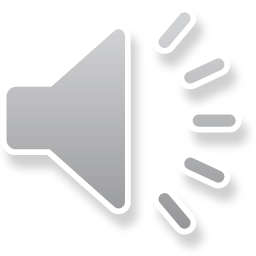 Tempio di Hera c.d. Basilica (in alto) – tempio di Nettuno (in basso)